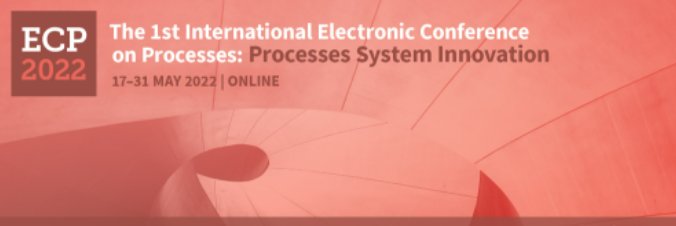 Fortification of traditional fermented milk “Lben” with date powder: physicochemical and sensory attributes
Wafa Mkadem1, Khaoula Belguith1, Malek BenZid1, and Nourhene Boudhrioua mihoubi1
1Laboratory of Physiopathology, Alimentation and Biomolecules (LR17ES03), Higher Institute of Biotechnology Sidi Thabet, University of Mannouba, BP-66, 2020 Ariana, Tunisia
Session: Food Processes
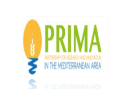 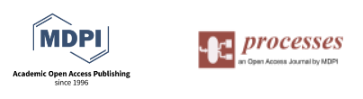 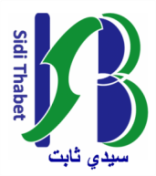 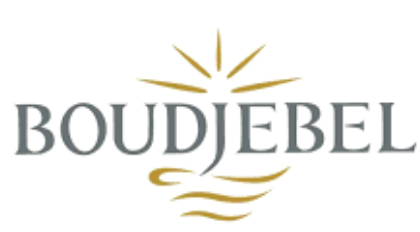 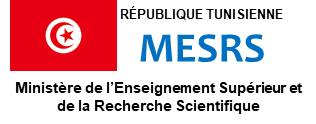 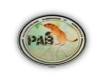 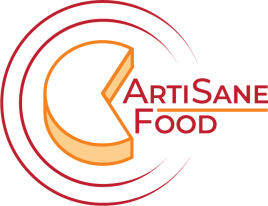 1
MOTIVATION
Functional effects
High nutritional value
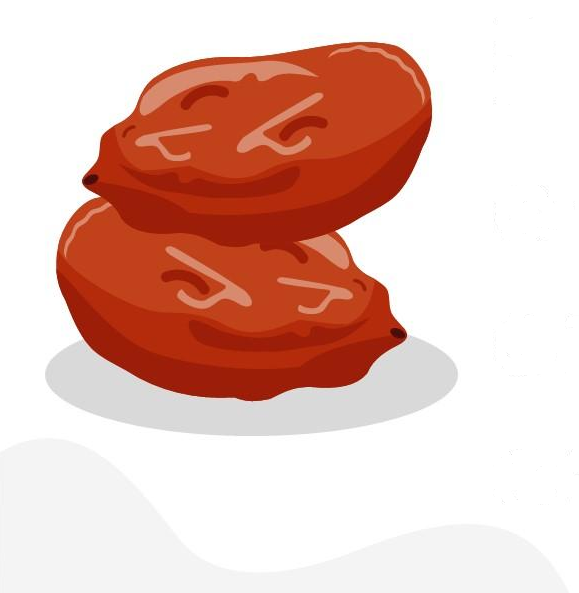 Protect against many chronic diseases
Inhibit the growth of pathological organisms
Enhance the digestive process
Carbohydrates
Dietary fibre
Proteins
Lipids and fatty acid
Vitamins and minerals
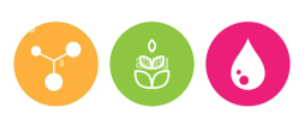 2
MOTIVATION
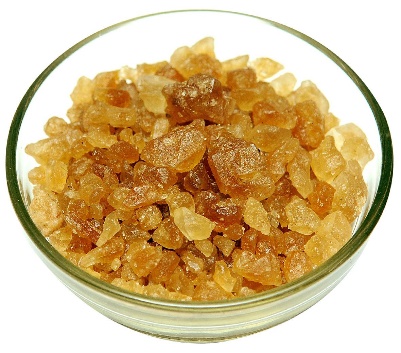 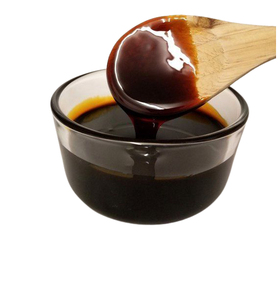 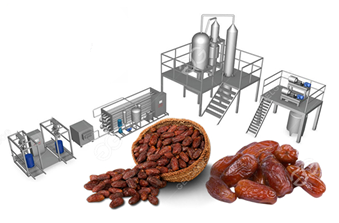 sugar
Honey/Syrup
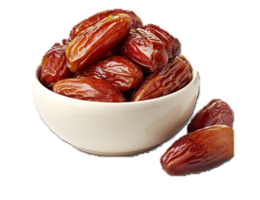 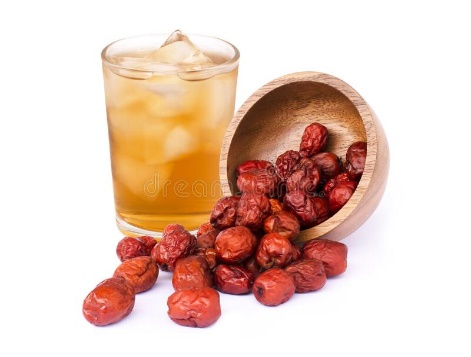 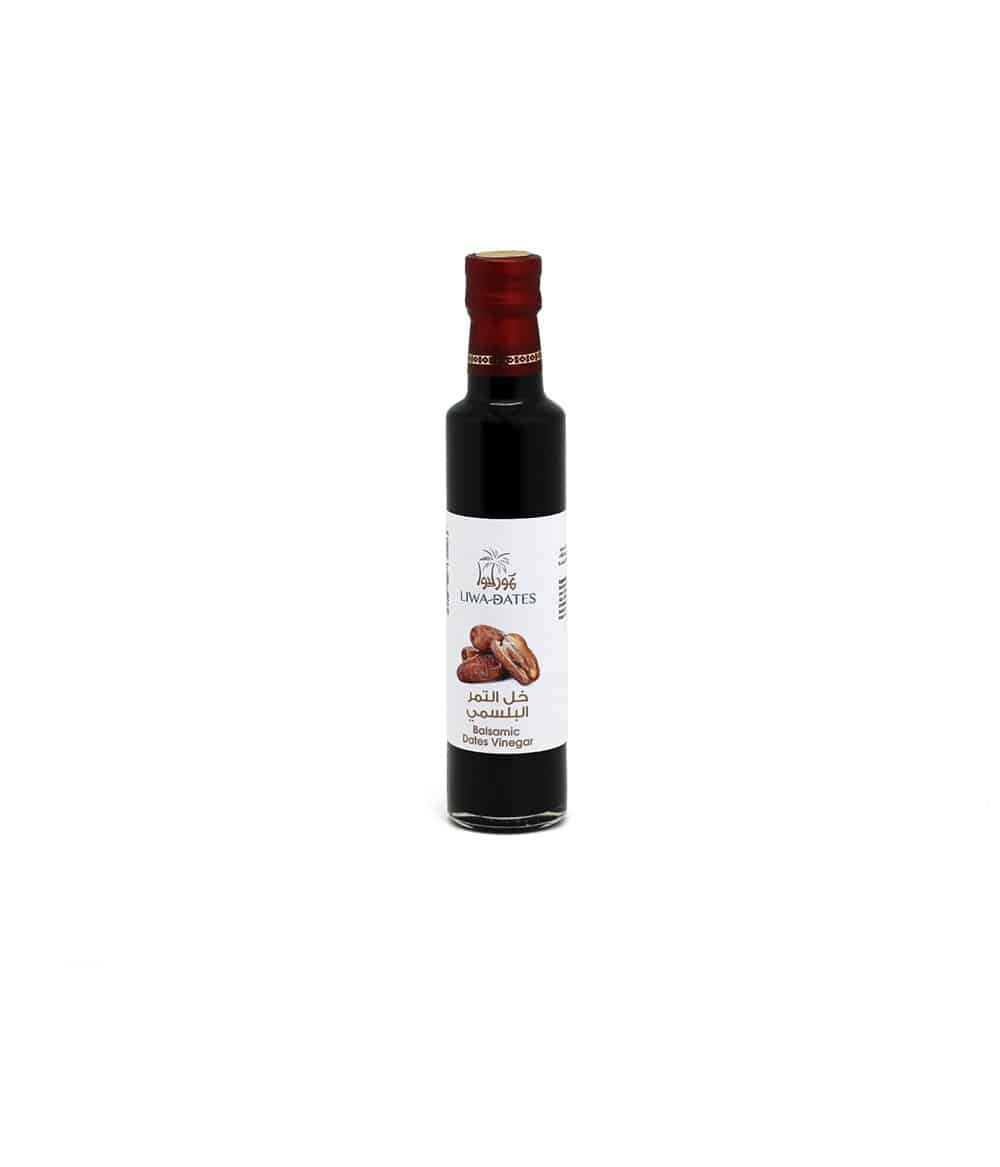 Fresh date fruit
juice
vinegar
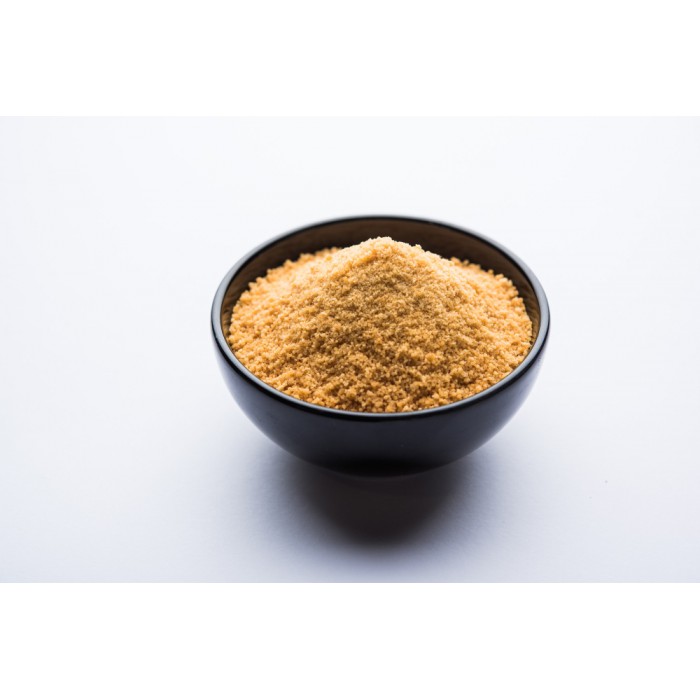 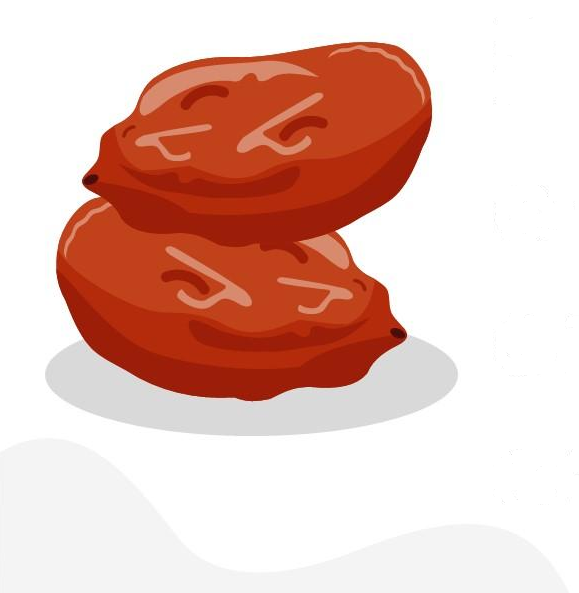 Dried powder
3
OBJECTIVES
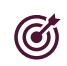 To investigate some techno-functional and antioxidant properties of date powder
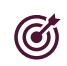 To study the effect of date powder supplementation on the physicochemical and sensory properties of Lben (fermented milk).
4
METHODOLOGY
Techno-functional properties : water holding capacity, oil holding capacity and milk holding capacity 
bulk density
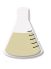 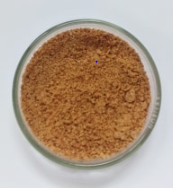 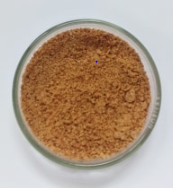 Phenolic, flavonoids contents and antioxidant activity
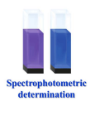 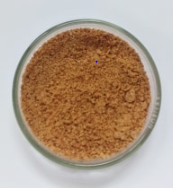 Date powder of Deglet Nour variety
(Boudjebel S.A. VACPA )
Color parameters C.I.E. L*a*b*
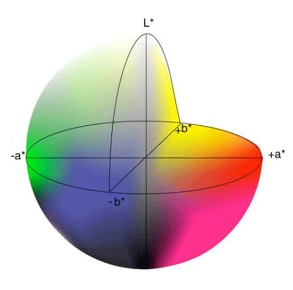 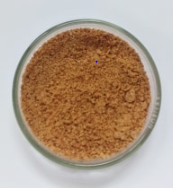 5
METHODOLOGY
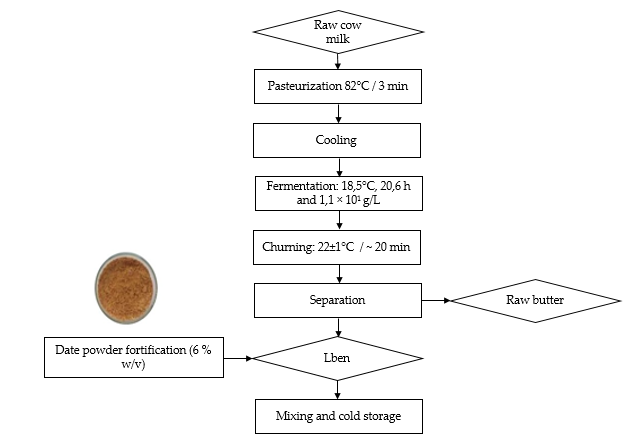 pH

Acidity

Lactic bacteria

Color parameters

Sensory analysis
6
RESULTS
Date powder characterisation
No significant difference between holding capacities of date powder have been found in water, milk and corn oil
Lower bulk density
Higher total phenol content (TPC) total flavonoids content (TFC) and antioxidant activity
Suitable ingredient with several nutritional and functional properties.
7
RESULTS
Effect of date powder supplementation  on physicochemical and sensory attributes of Lben
The increase of pH with a decrease of acidity values of Lben after fortification
Inhibition effect of date powder on the viability of lactic bacteria could be attributed to phenolic content
Increase of a* and b* values with a decrease of lightness parameter L*.
8
RESULTS
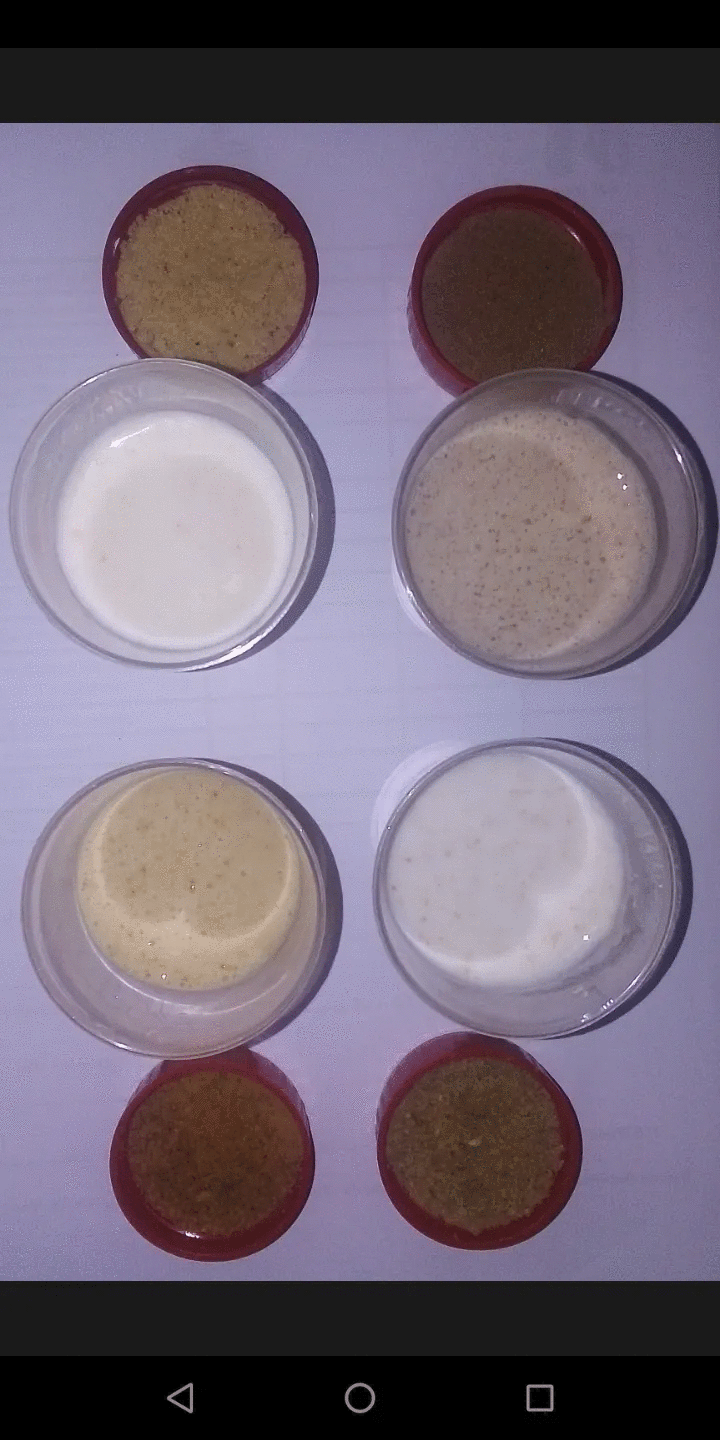 The enhancement of overall appreciation with a significant contribution to the development of sweet taste, odor taste and flavored milk odor
9
CONCLUSIONS
Date powder proved to be a good ingredient for food supplementation with multifunctional properties


The Fortification of Lben with date powder allowed to an increase of pH with a decrease of acidity values and a slight decrease of lactic bacteria count


Sensory attributes were significantly affected after fortification due to date compositions : odor, flavor and taste are the main affected  descriptors

The present work contributes to the valorization of date powder by fortification of dairy product
10
ACKNOWLEDGEMENTS
PRIMA project ARTISANEFOOD, PRIMA-S2-2018- PCI2019-103453 CALL: PRIMA-S2-2018-PCI2019
PromESsE project / PAQ PAES, The Tunisian Ministry of Higher Education and Scientific Research
Boudjebel S.A. VACPA industry
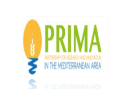 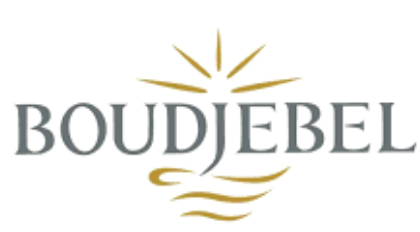 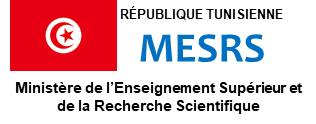 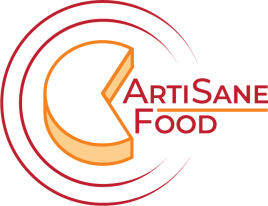 11
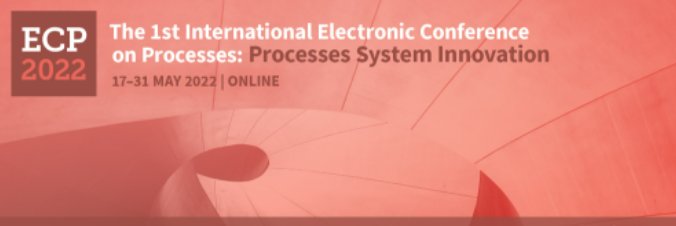 THANK YOU !
mkademwafa@gmail.com
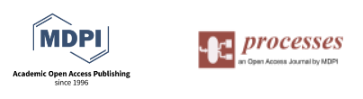 12